Faculty Advancement, Success and Tenure (FAST)
ADVANCE Purdue Center for Faculty Success
In Collaboration with
Office of the Provost
Agenda – November 18, 2014
9:00 – 9:10		Welcome and Introductions
 9:10 – 9:50		Grant Writing
Sally Bond, Assistant Director, Research Development Services, Proposal Coordination, Vice President for Research and Partnerships
Jon Harbor, Professor, Earth, Atmospheric, and Planetary Sciences, College of Science, American Council on Education Fellow, 2014-15
 9:50 – 10:00		Questions and Answers
10:00 – 10:10		Facilitated Small Group Discussion		
10:10 – 10:15		Wrap Up
FAST topic January 27, 2015
Mentoring Graduate Students
	Linda Mason, Associate Dean, Graduate School and Professor, Entomology, College of Agriculture
	Janice Kritchevsky, VMD, MS, Professor, Veterinary Clinical Sciences, College of Veterinary Medicine
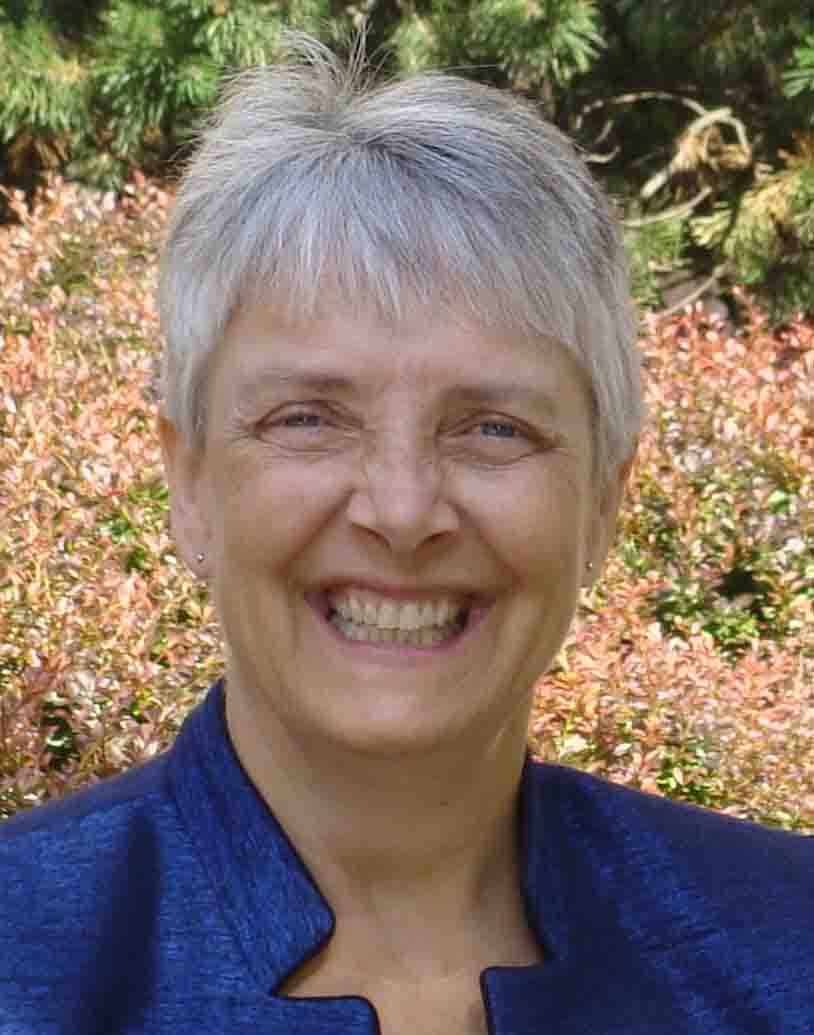 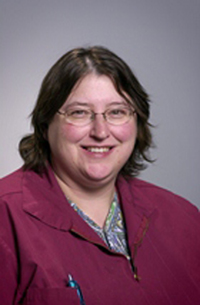